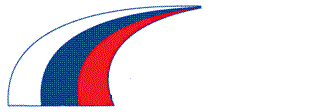 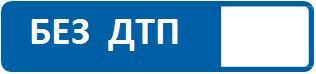 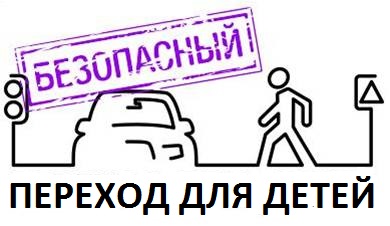 1 ЧАСТЬ
ФЕДЕРАЛЬНАЯ ЦЕЛЕВАЯ ПРОГРАММА
«ПОВЫШЕНИЕ БЕЗОПАСНОСТИ ДОРОЖНОГО  ДВИЖЕНИЯ В 2013-2020 ГОДАХ»
ФЕДЕРАЛЬНАЯ ЦЕЛЕВАЯ ПРОГРАММА
«ПОВЫШЕНИЕ БЕЗОПАСНОСТИ ДОРОЖНОГО  ДВИЖЕНИЯ В 2013-2020 ГОДАХ»
ФЕДЕРАЛЬНАЯ ЦЕЛЕВАЯ ПРОГРАММА
«ПОВЫШЕНИЕ БЕЗОПАСНОСТИ ДОРОЖНОГО  ДВИЖЕНИЯ В 2013-2020 ГОДАХ»
ФЕДЕРАЛЬНАЯ ЦЕЛЕВАЯ ПРОГРАММА
«ПОВЫШЕНИЕ БЕЗОПАСНОСТИ ДОРОЖНОГО  ДВИЖЕНИЯ В 2013-2020 ГОДАХ»
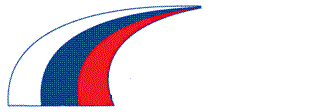 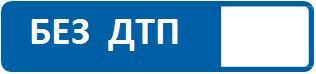 Что говорят правила?
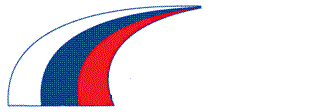 ВИДЫ    ДВИЖЕНИЯ
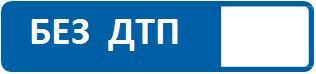 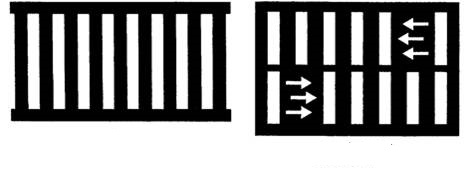 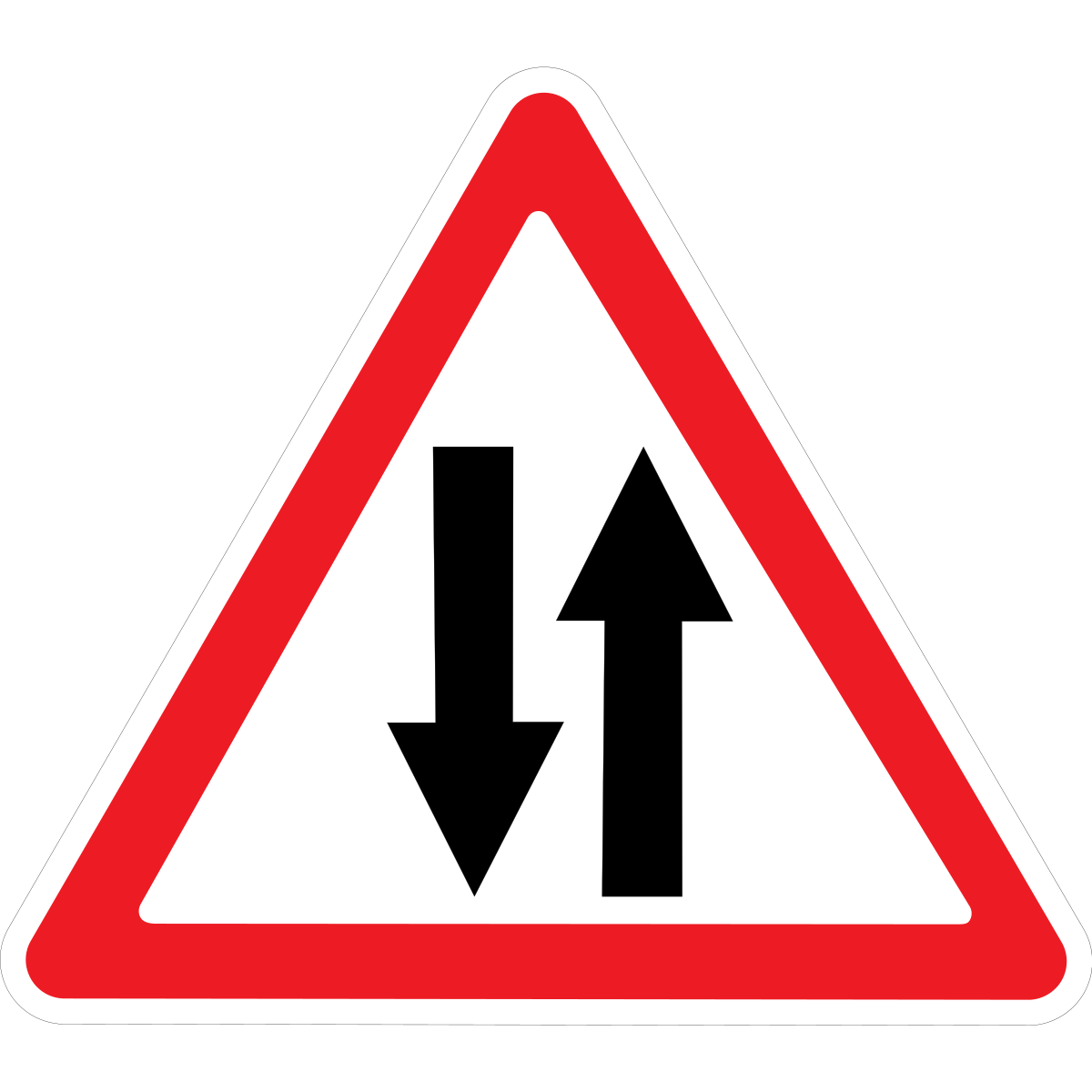 ОДНОСТОРОННЕЕ 
        ДВИЖЕНИЕ
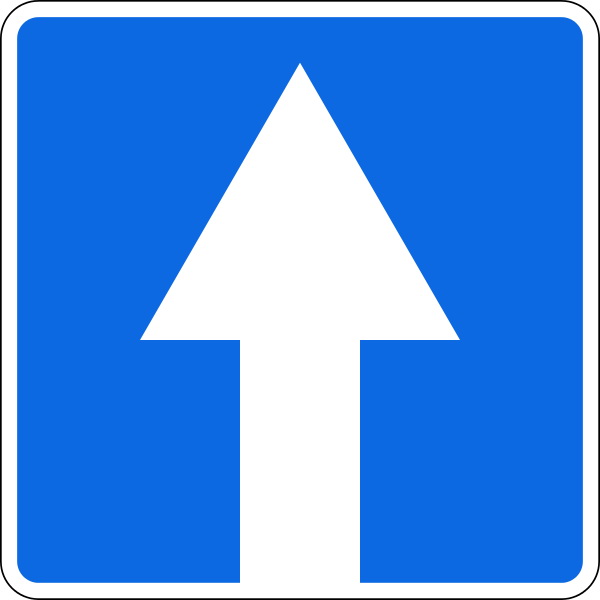 ДВУСТОРОННЕЕ 
      ДВИЖЕНИЕ
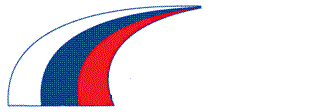 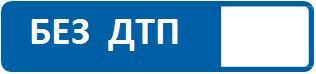 Ошибки водителей
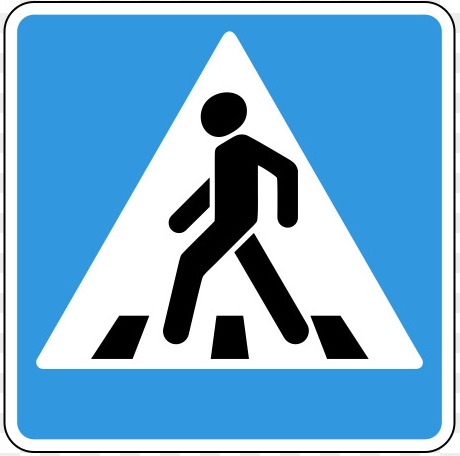 Большинство водителей реагируют только на появление пешехода, а не на приближение к пешеходному переходу.
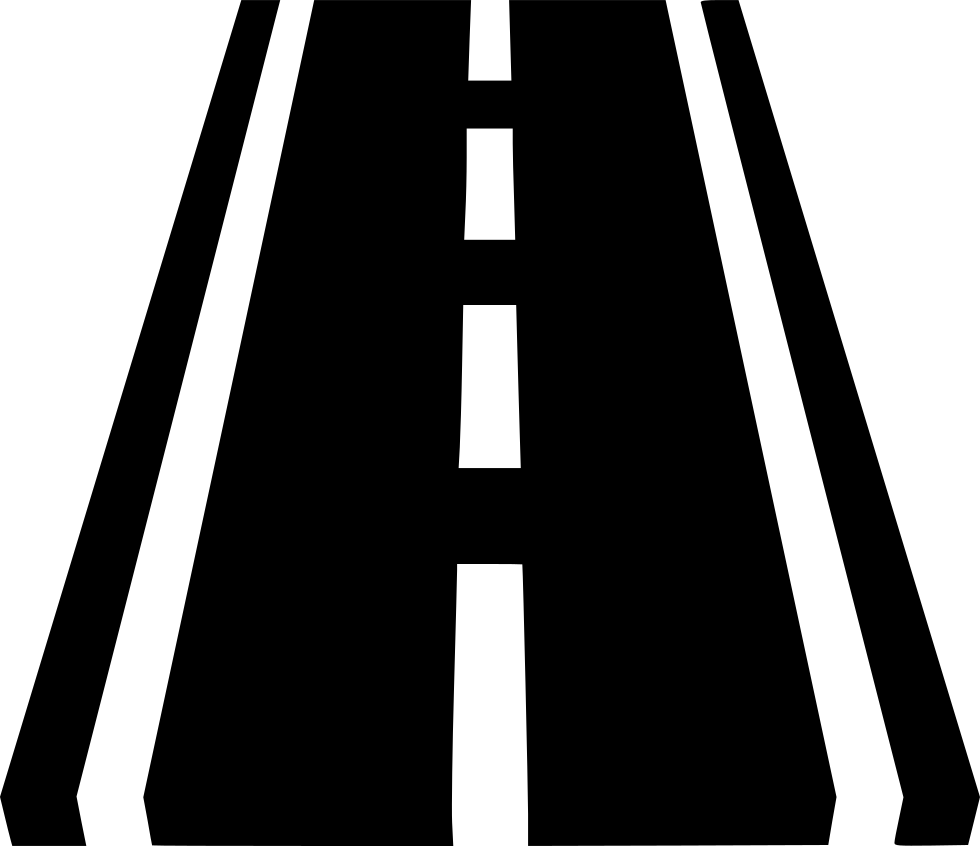 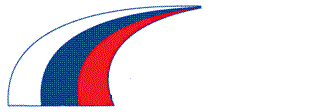 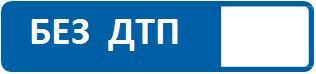 Что влияет на реакцию водителя
Насколько быстро с момента обнаружения водителем опасности может остановиться автомобиль?
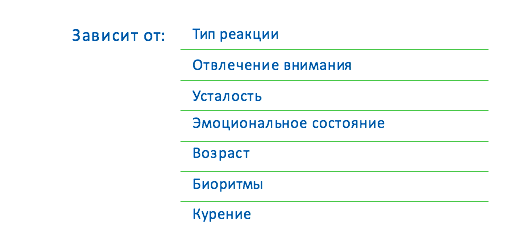 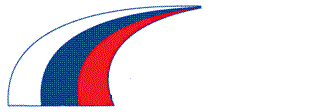 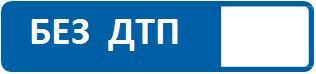 Время, которое не учитывает водитель
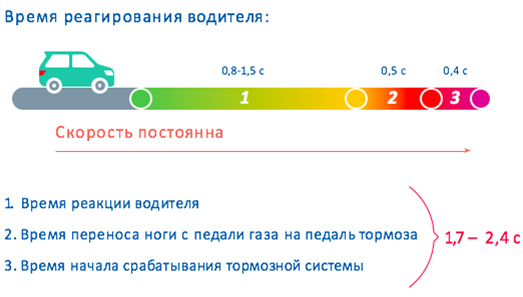 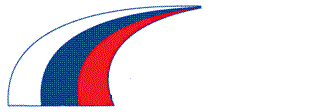 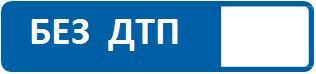 Как быстро может остановиться автомобиль?
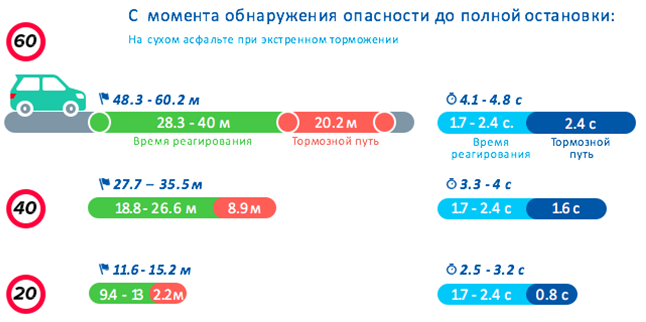 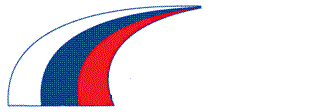 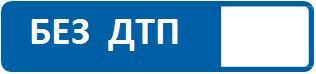 От чего зависит тормозной путь?
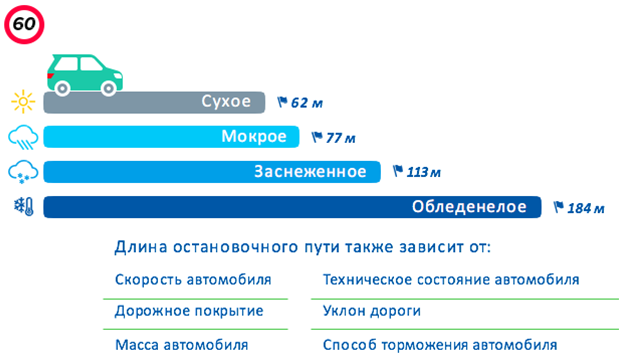 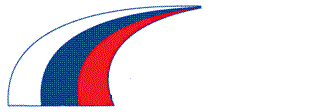 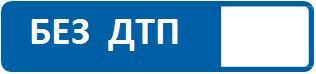 Чем позже водитель замечает пешехода,тем выше риск аварии
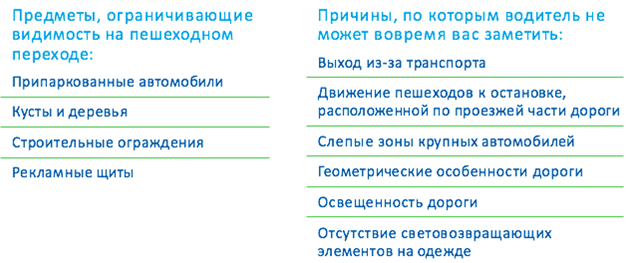 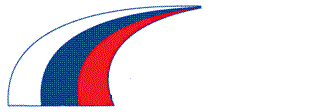 Контрольные вопросы:
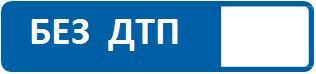 Какие виды движения встречаются на дорогах нашего города? (Односторонние и двусторонние)
2.
Какое движение изображено на рисунке? (Шесть полос, но движение двустороннее)
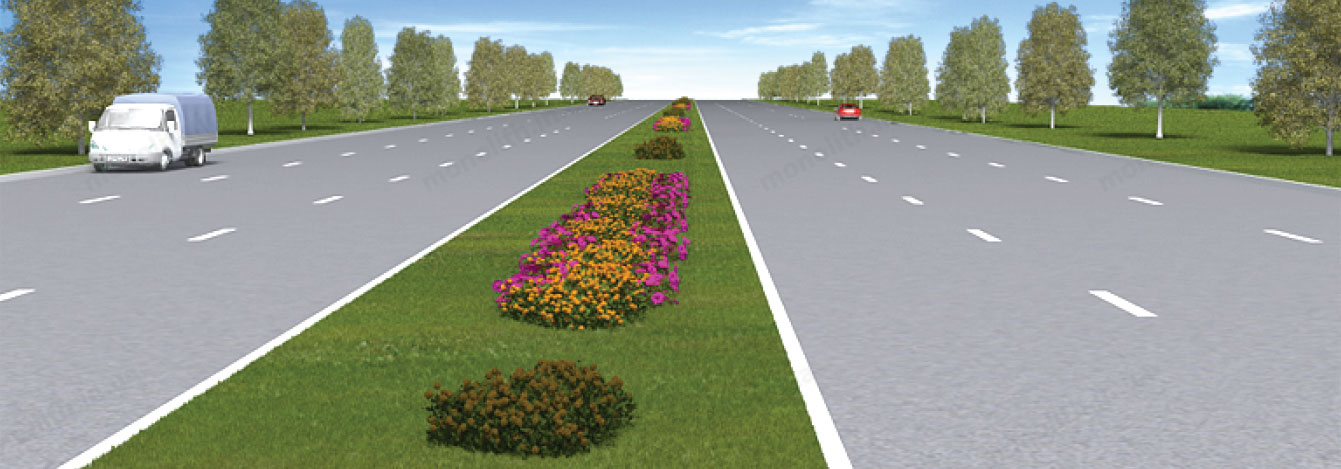 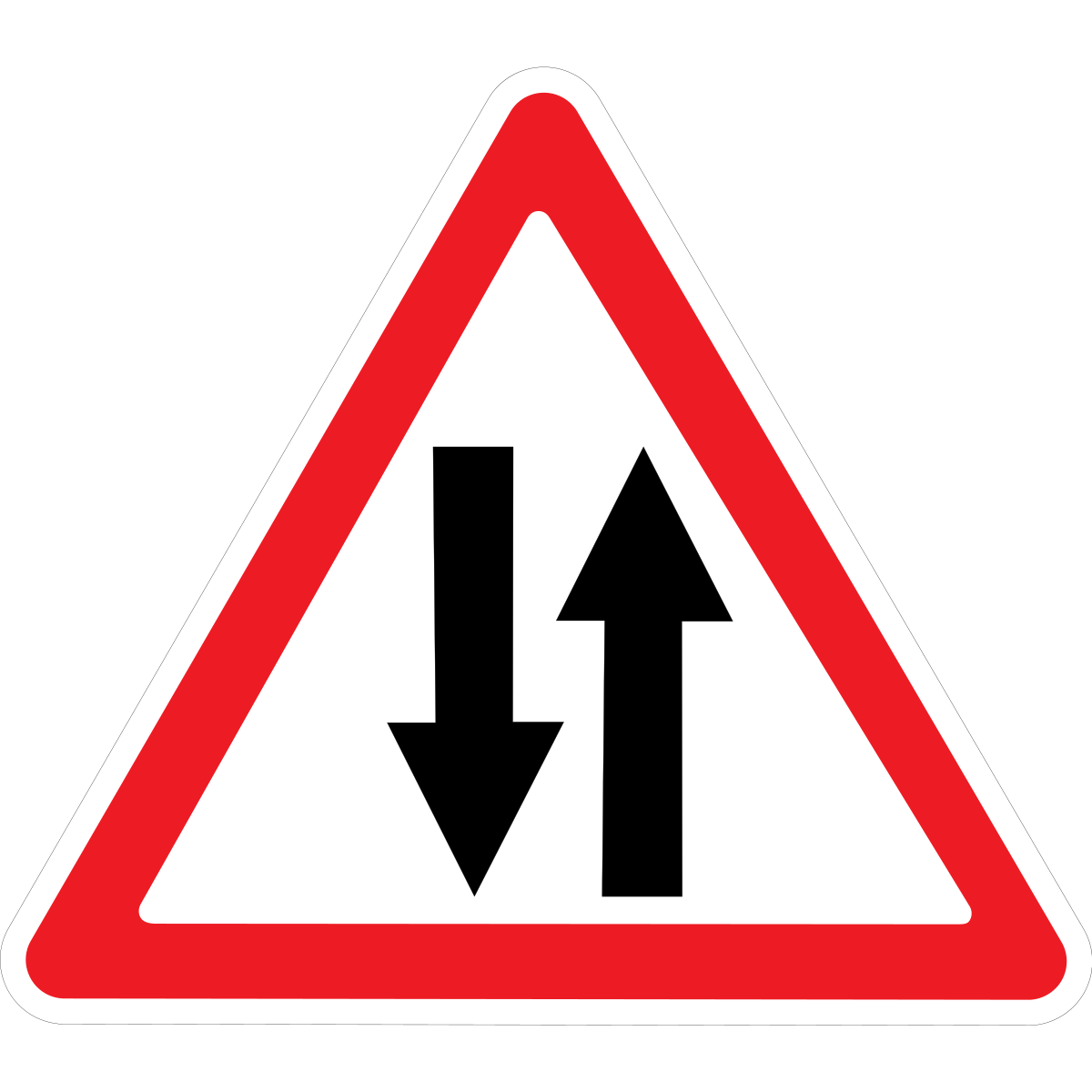 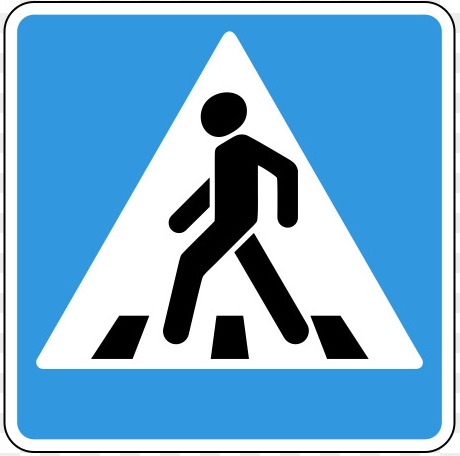 3. Что обозначает этот знак? Действия водителя? (Этот знак обозначает 
пешеходный переход. При  виде этого знака водитель должен снизить 
скорость, а у самого пешеходного перехода остановиться)
Контрольные вопросы:
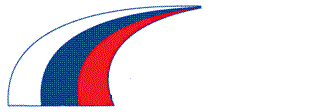 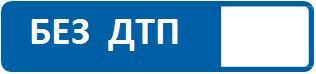 4. Что влияет на реакцию водителя? Выбери правильный ответ:
усталость
разговоры с пассажирами                   - курение
разговоры по телефону                         - музыка

5.  От чего зависит тормозной путь автомобиля?
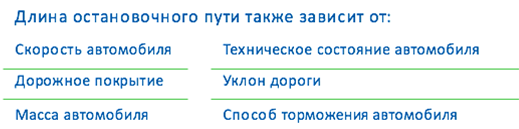 6. От чего зависит тормозной путь автомобиля?
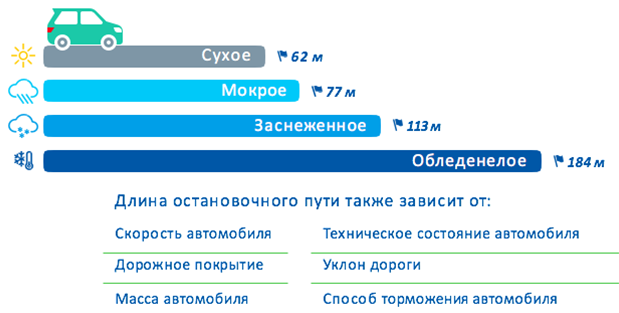 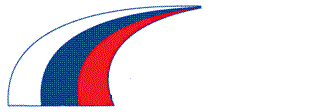 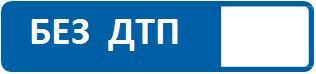 МОЛОДЦЫ!
ВЫ СПРАВИЛИСЬ!